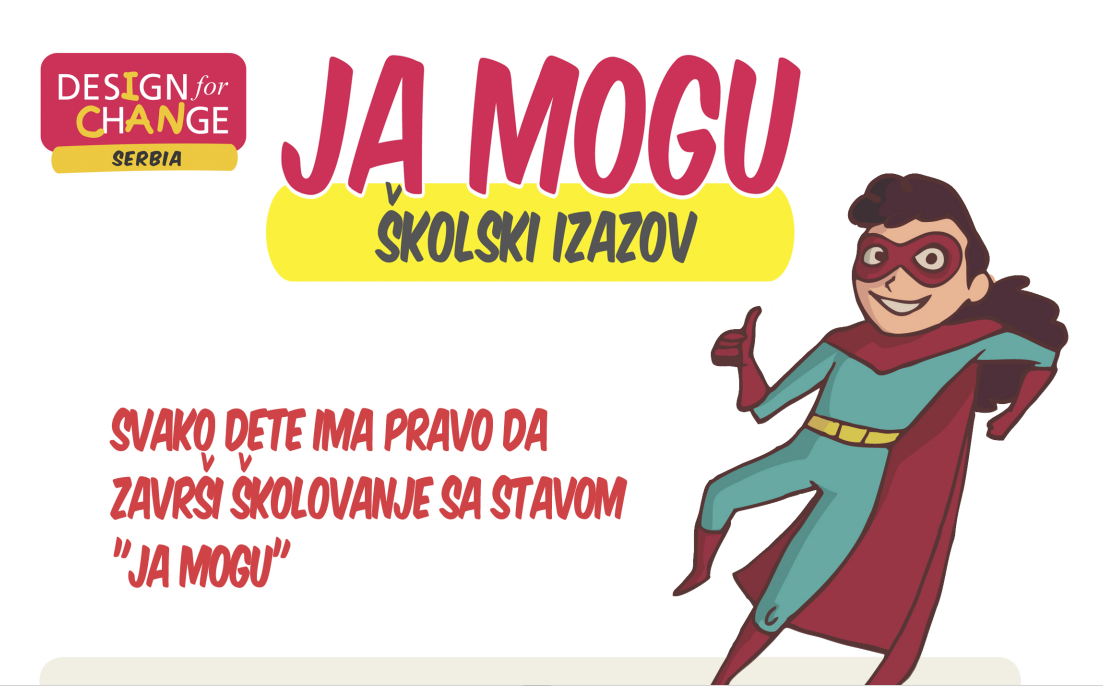 OŠ ,,JOVAN RISTIĆ’’ & OŠ ,,RADE DRAINAC’’
Inicijatori i koordinatori zajedničkog projekta:
Emina Milošević i Jasmina Vasić, nastavnice engleskog jezika
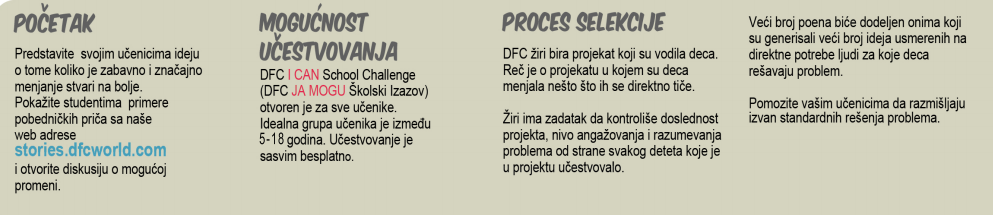 Učešće u zajedničkom projektu SCHOOL CHALLENGE podrazumeva:
znanje, veštine i kreativnost
angažovanje van školskih obaveza
posvećenost i doslednost
saradnju i timski duh
argumentovane diskusije, empatiju i toleranciju
inicijativu i preduzetnički duh
korišćenje digitalnih alata, platformi i društvenih mreža
sposobnost adaptacije i korekcije aktivnosti i planova
realno i objektivno sagledavanje svog i tuđeg rada
4  ETAPE PROJEKTA
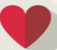 1. OSETI    

2. ZAMISLI

3. URADI   

4. PODELI
period realizacije - drugo polugodište školske 2023/2024. godine

etape uključuju diskusije, opservacije, istraživački rad, proaktivno delovanje, podelu saznanja, vrednovanje i samovrednovanje, promociju rezultata/produkata projekta kao i saradnju sa lokalnom zajednicom
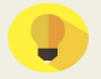 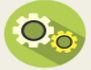 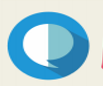 Zadatak za zimski raspust - početna faza projekta
- kolaž može biti urađen na hameru, listu bloka 5 ili u digitalnom formatu (montaža u InShot i sličnim aplikacijama, esej u Word-u, PDF-u, PPT prezentacija, kratki video klip/filmić snimljen telefonom....)

- svaki rad će biti prezentovan na srpskom/engleskom jeziku pred celom ekipom učenika iz obe škole i biće korišćen kao osnova za diskusiju i izbor tema za projekat
napraviti kolaž na temu 
   MY IDEAL WORLD
Primeri kolaža na temu MOJ IDELANI SVET
Primeri kolaža na temu MOJ IDEALNI SVET
Za više detalja o koneptu SCHOOL CHALLENGE konkursa, posetite sajt    www.dfcsrbija.org
Primere gotovih pr
ojekata, realizovanih akcija i pobednika konkursa prethodnih godina možete naći na linku

https://www.dfcsrbija.org/dfc-prica-u-videu/?fbclid=IwAR2skfNevuWWVP6cg9i70ony58gZKx_rbfUKlDglPYqHhHtGJMRJrAXdvZU
Neki od prethodnih pobednika konkursa
Pridruži nam se! Učestvujmo u School Challenge konkursu!